Progetto SMILE
La Piattaforma informatica: 
Database e Patient Reminder
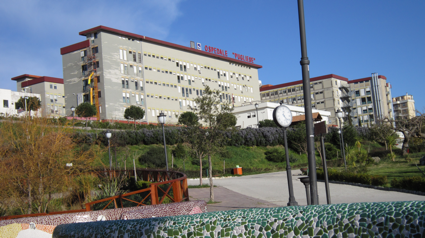 MARCO VATRANO
Dirigente Medico
UOC di Cardiologia – UTIC – Emodinamica 
Azienda Ospedaliera “Pugliese-Ciaccio”
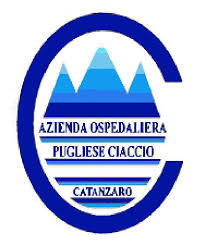 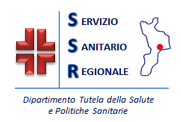 U.O.C. di Cardiologia 
UTIC – Emodinamica e Cardiologia Interventistica
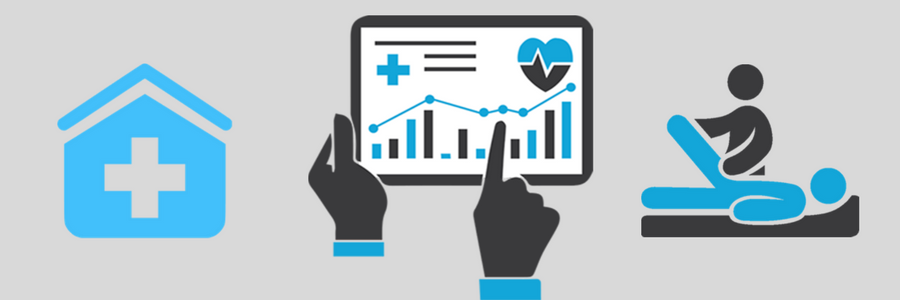 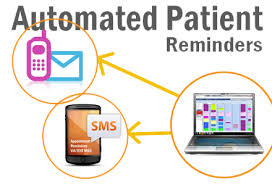 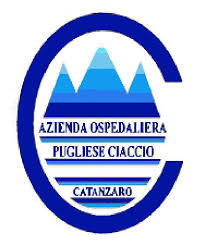 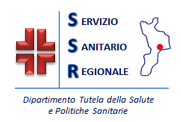 U.O.C. di Cardiologia 
UTIC – Emodinamica e Cardiologia Interventistica
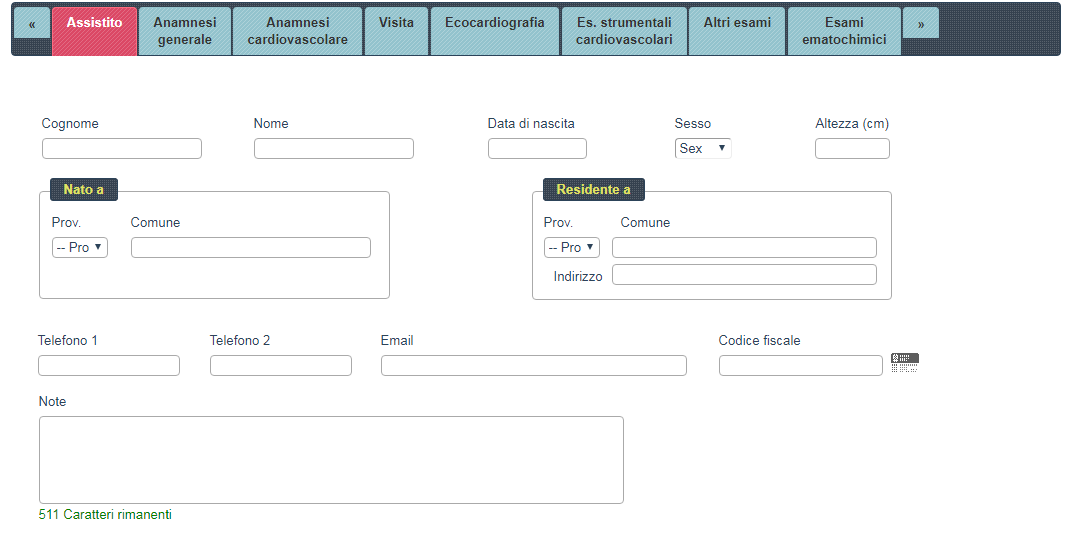 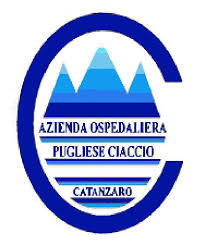 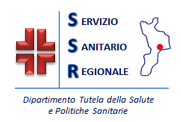 U.O.C. di Cardiologia 
UTIC – Emodinamica e Cardiologia Interventistica
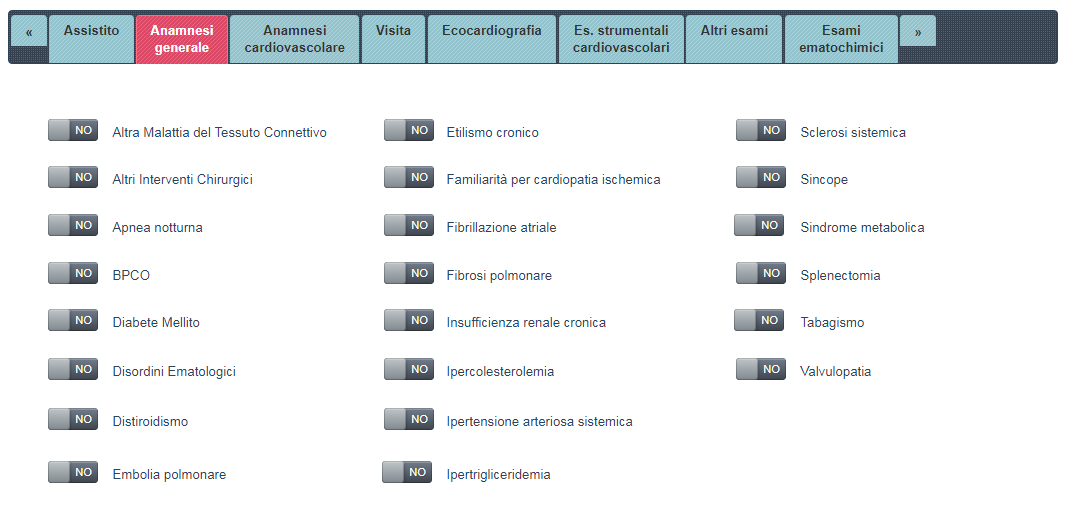 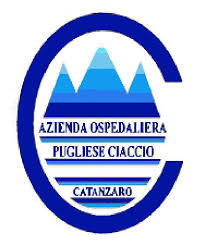 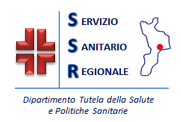 U.O.C. di Cardiologia 
UTIC – Emodinamica e Cardiologia Interventistica
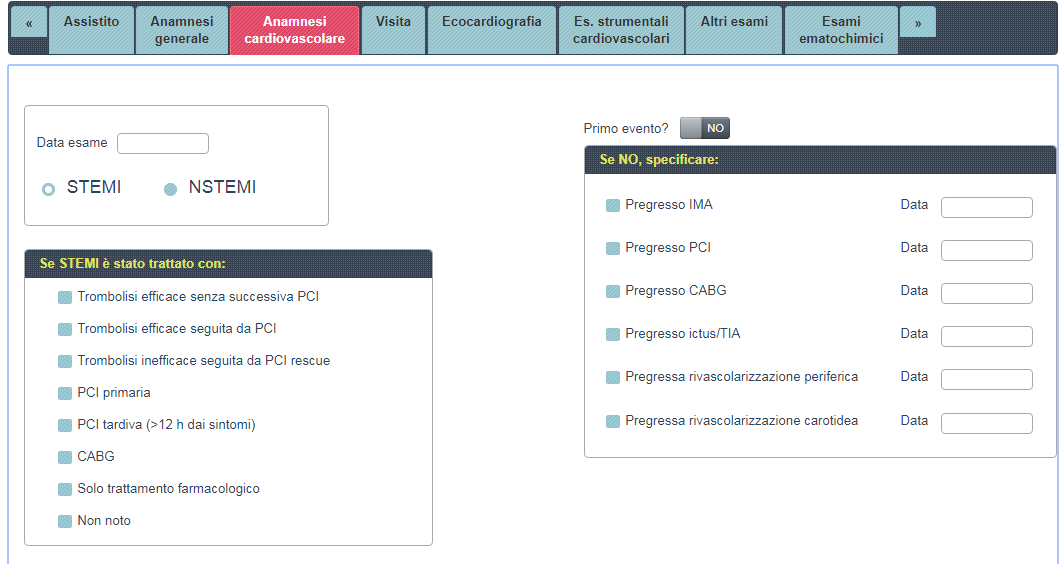 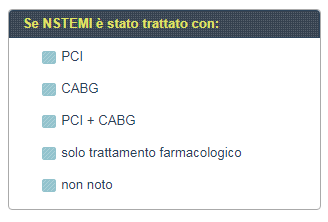 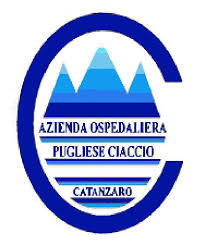 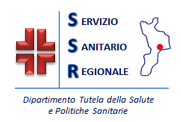 U.O.C. di Cardiologia 
UTIC – Emodinamica e Cardiologia Interventistica
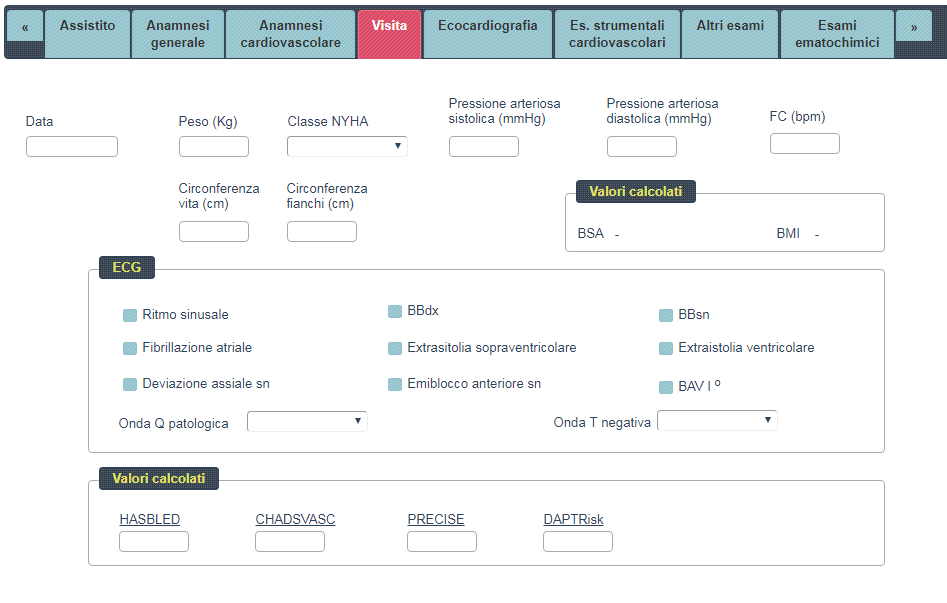 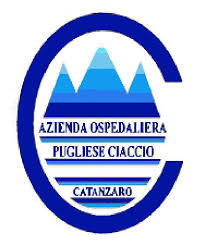 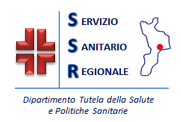 U.O.C. di Cardiologia 
UTIC – Emodinamica e Cardiologia Interventistica
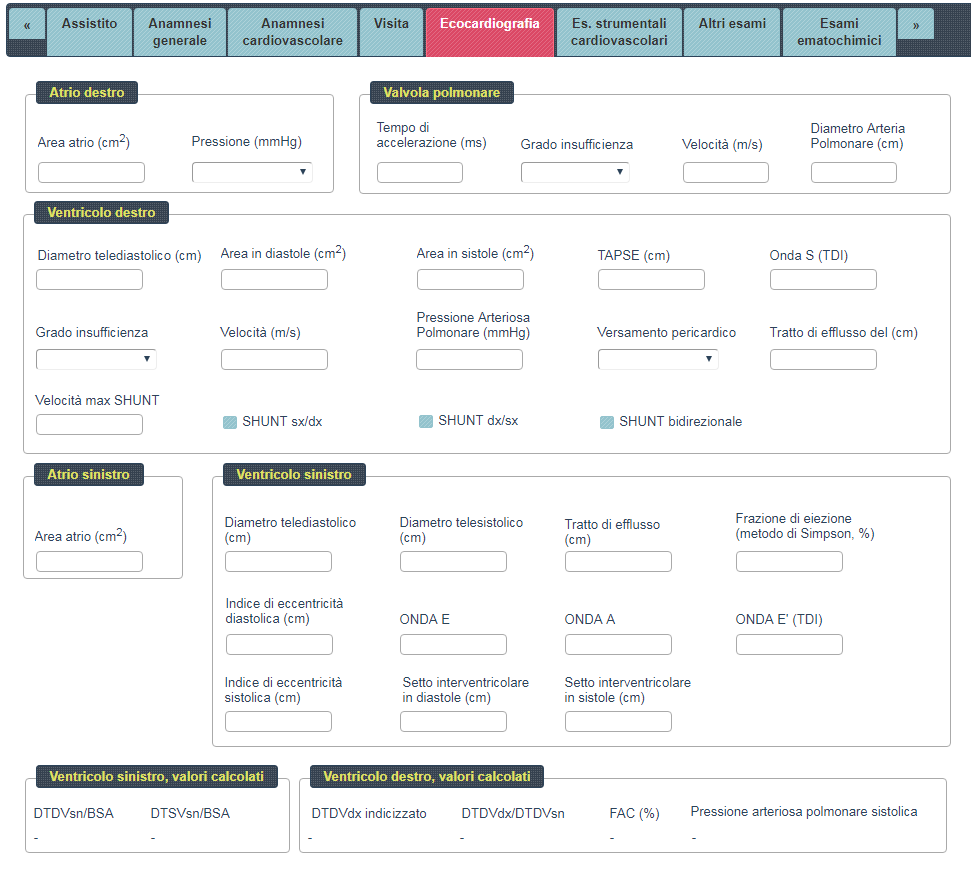 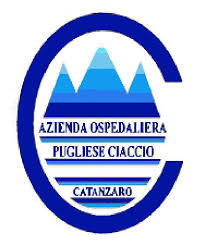 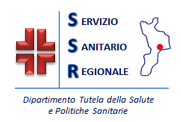 U.O.C. di Cardiologia 
UTIC – Emodinamica e Cardiologia Interventistica
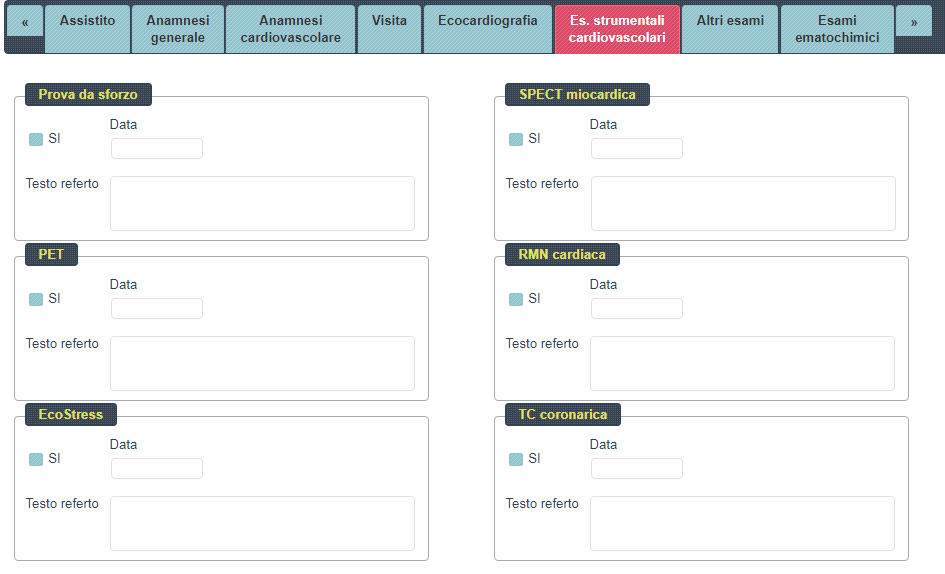 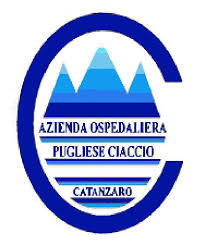 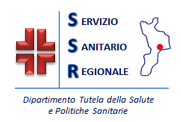 U.O.C. di Cardiologia 
UTIC – Emodinamica e Cardiologia Interventistica
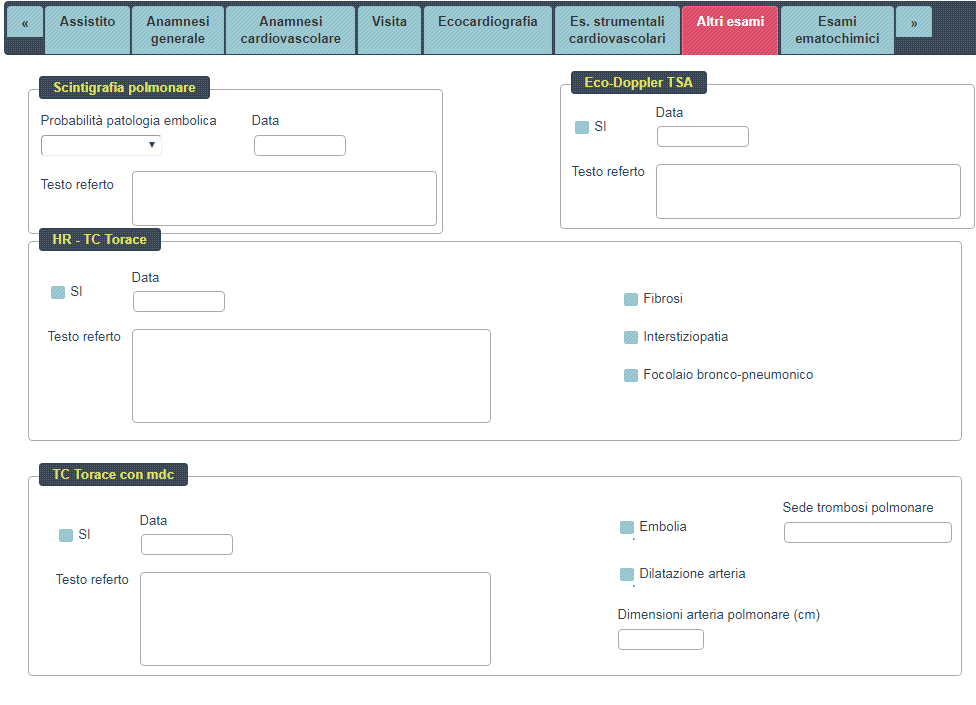 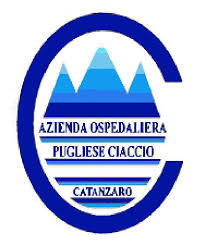 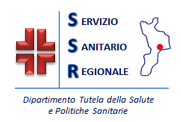 U.O.C. di Cardiologia 
UTIC – Emodinamica e Cardiologia Interventistica
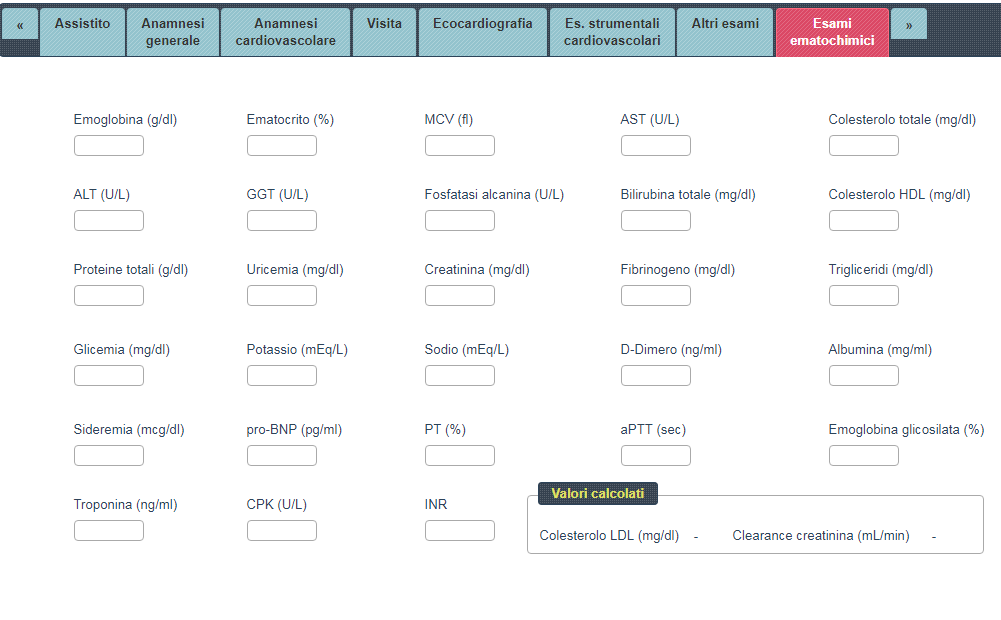 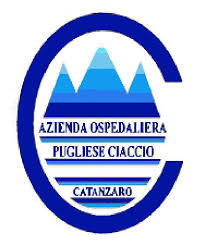 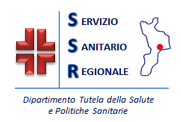 U.O.C. di Cardiologia 
UTIC – Emodinamica e Cardiologia Interventistica
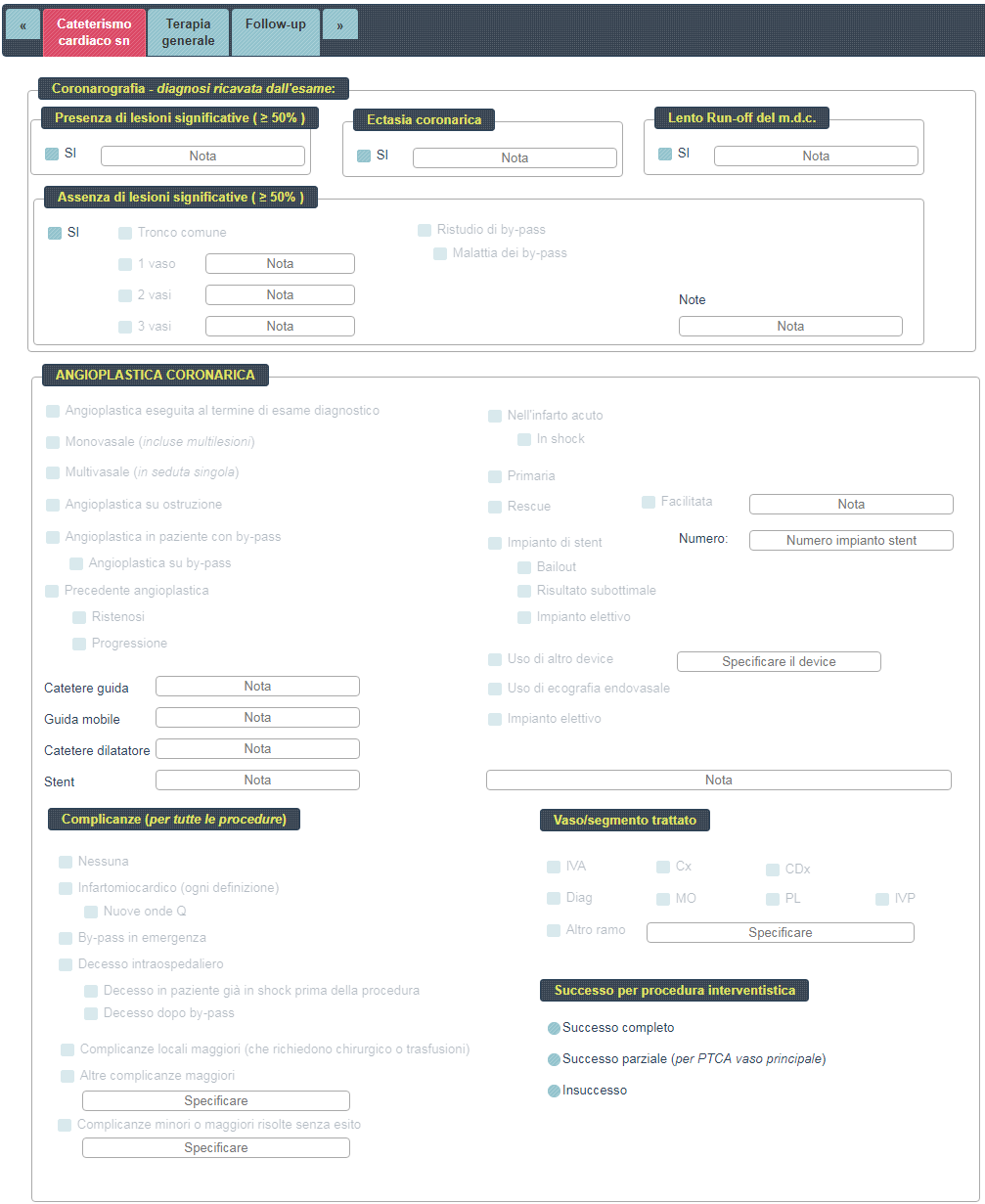 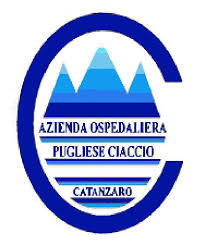 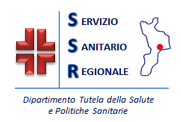 U.O.C. di Cardiologia 
UTIC – Emodinamica e Cardiologia Interventistica
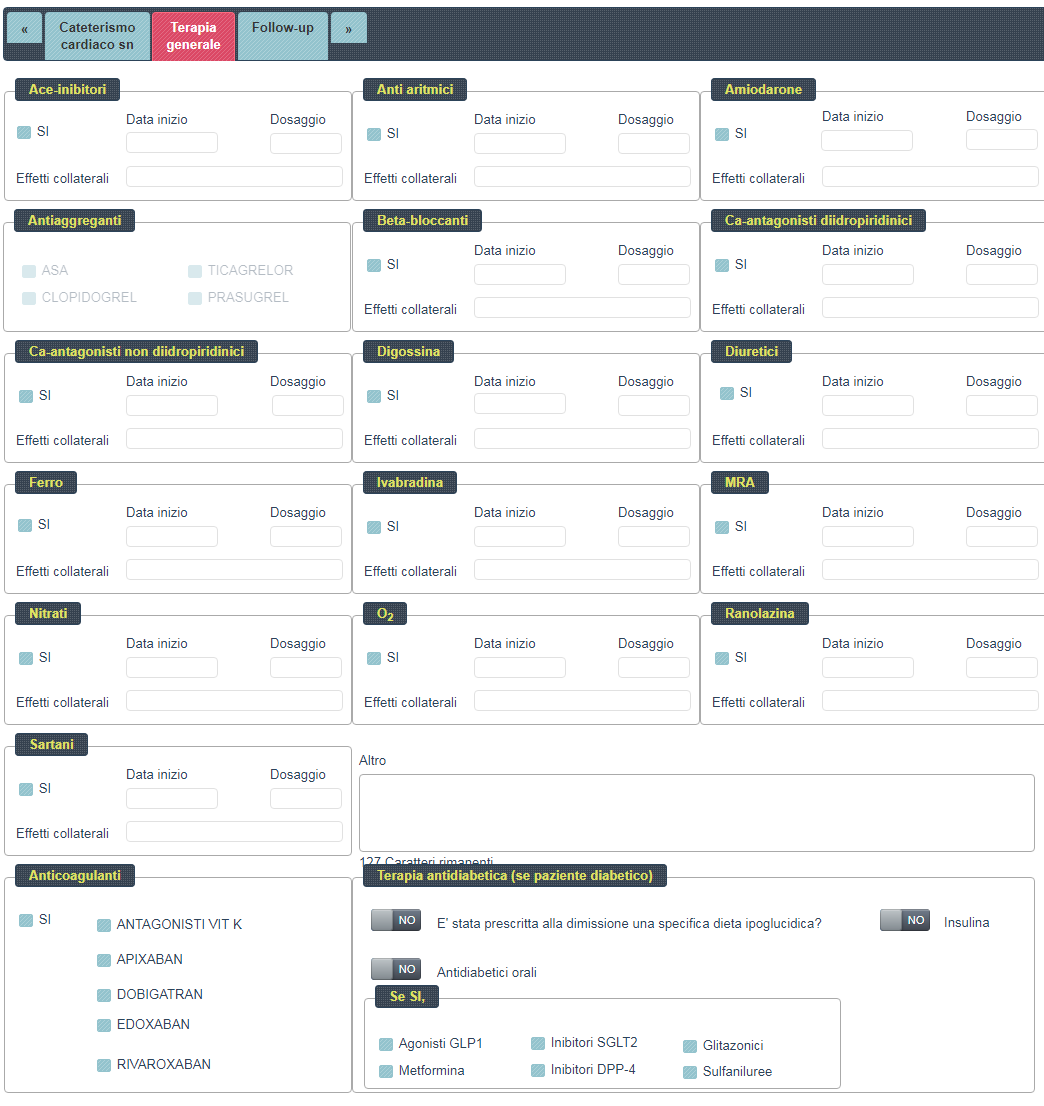 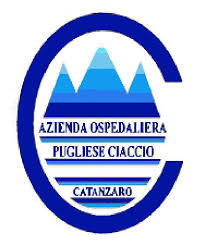 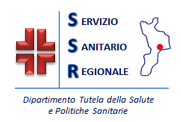 U.O.C. di Cardiologia 
UTIC – Emodinamica e Cardiologia Interventistica
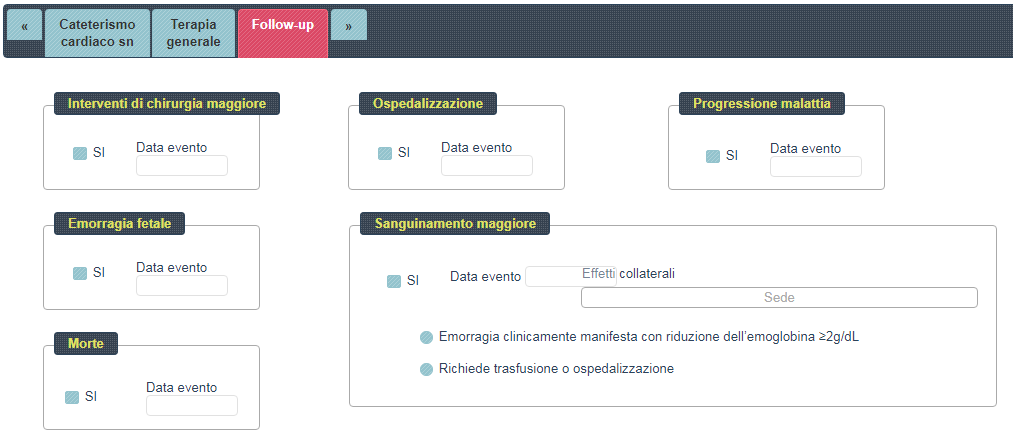 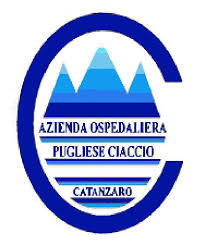 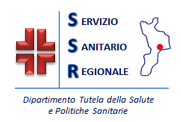 U.O.C. di Cardiologia 
UTIC – Emodinamica e Cardiologia Interventistica
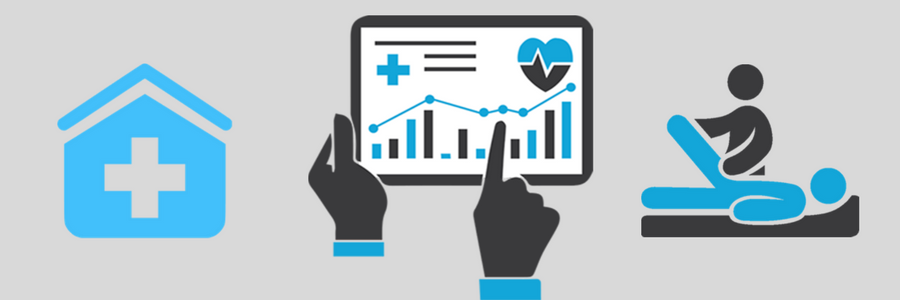 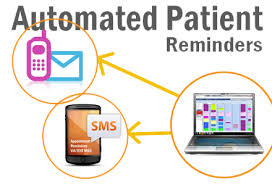 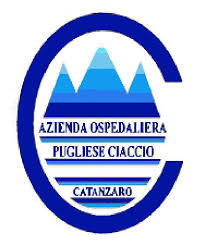 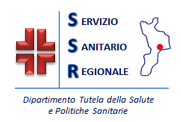 U.O.C. di Cardiologia 
UTIC – Emodinamica e Cardiologia Interventistica
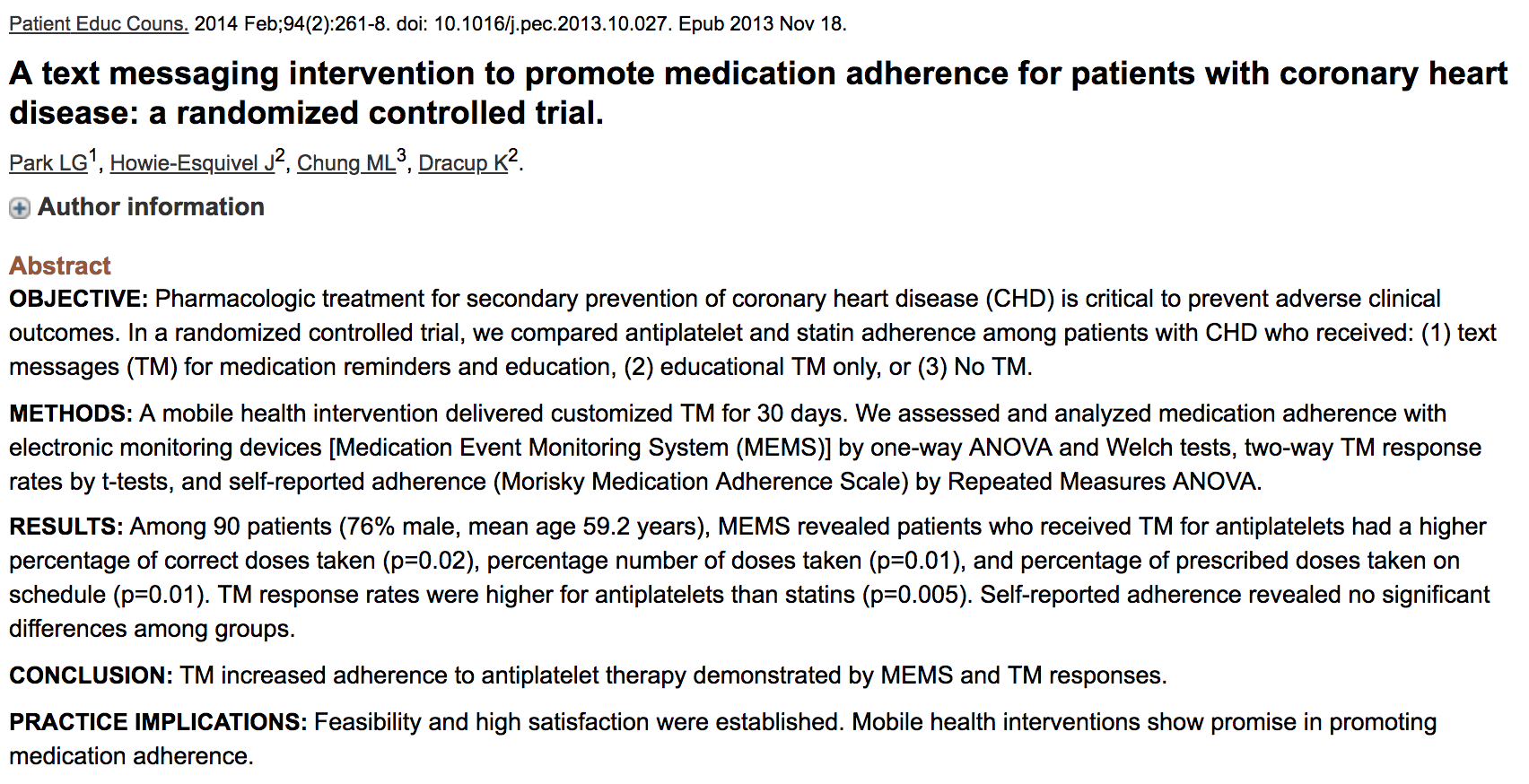 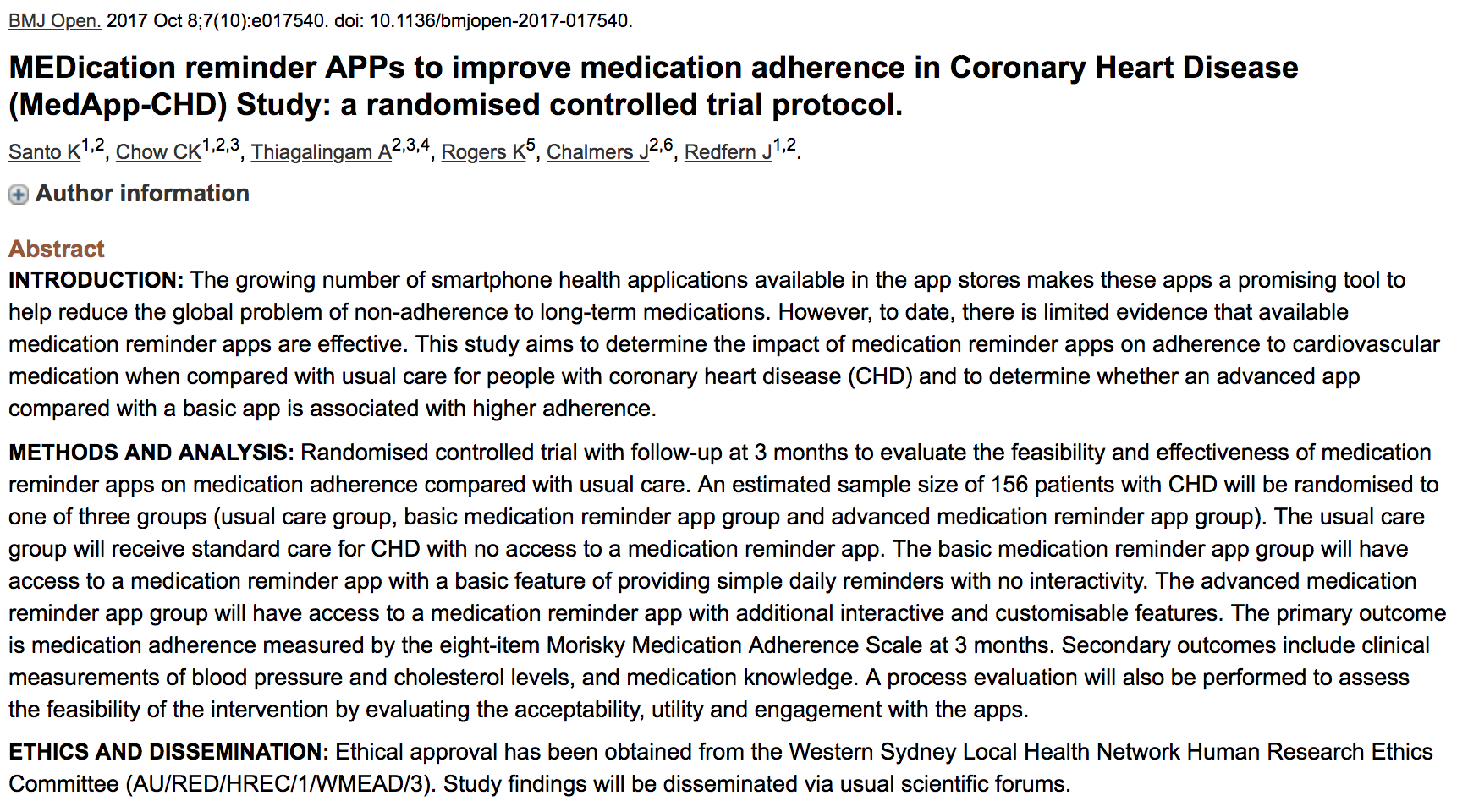 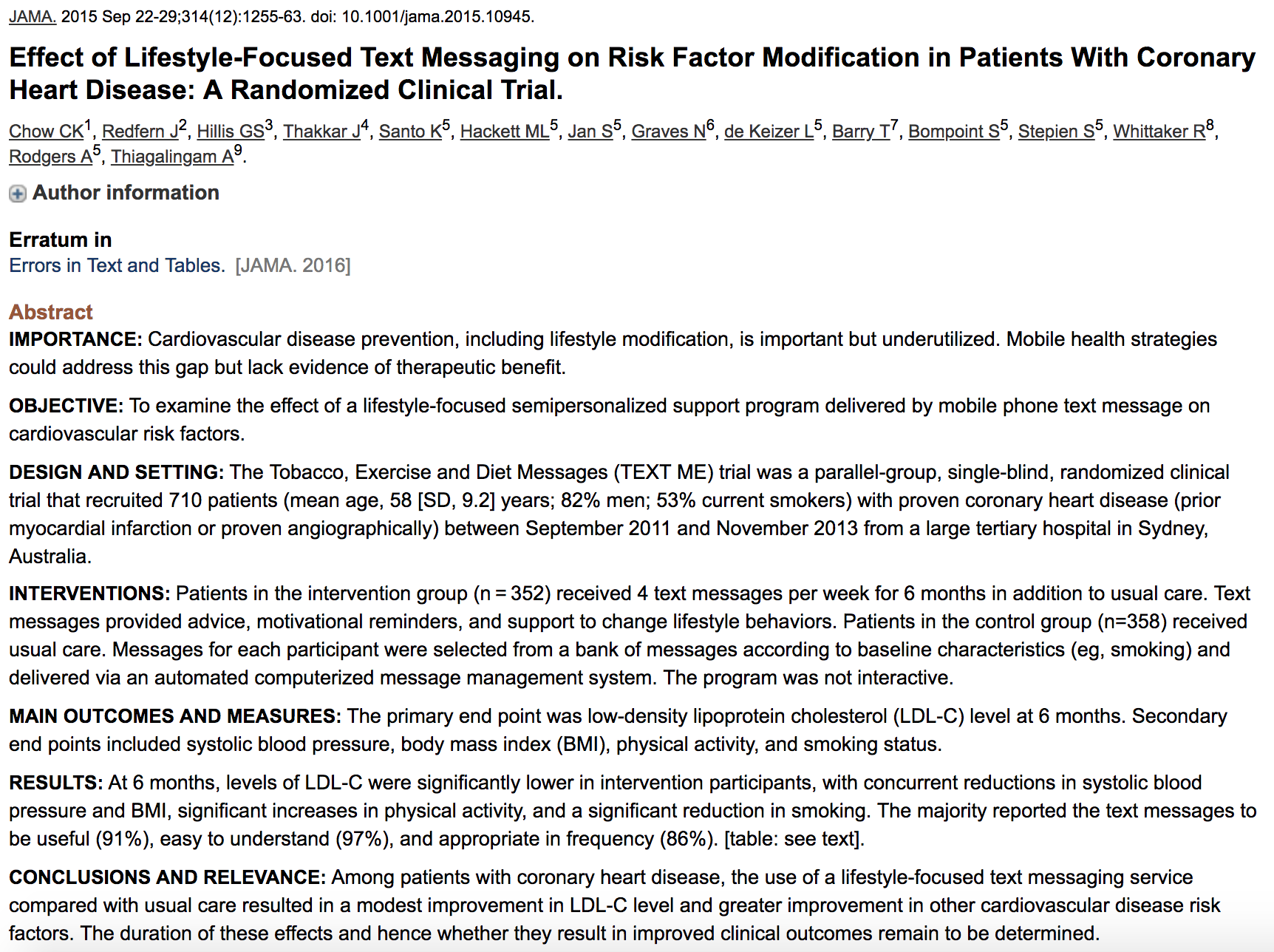 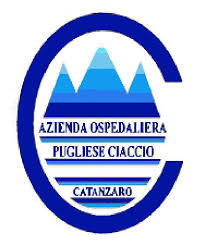 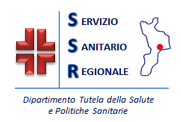 U.O.C. di Cardiologia 
UTIC – Emodinamica e Cardiologia Interventistica
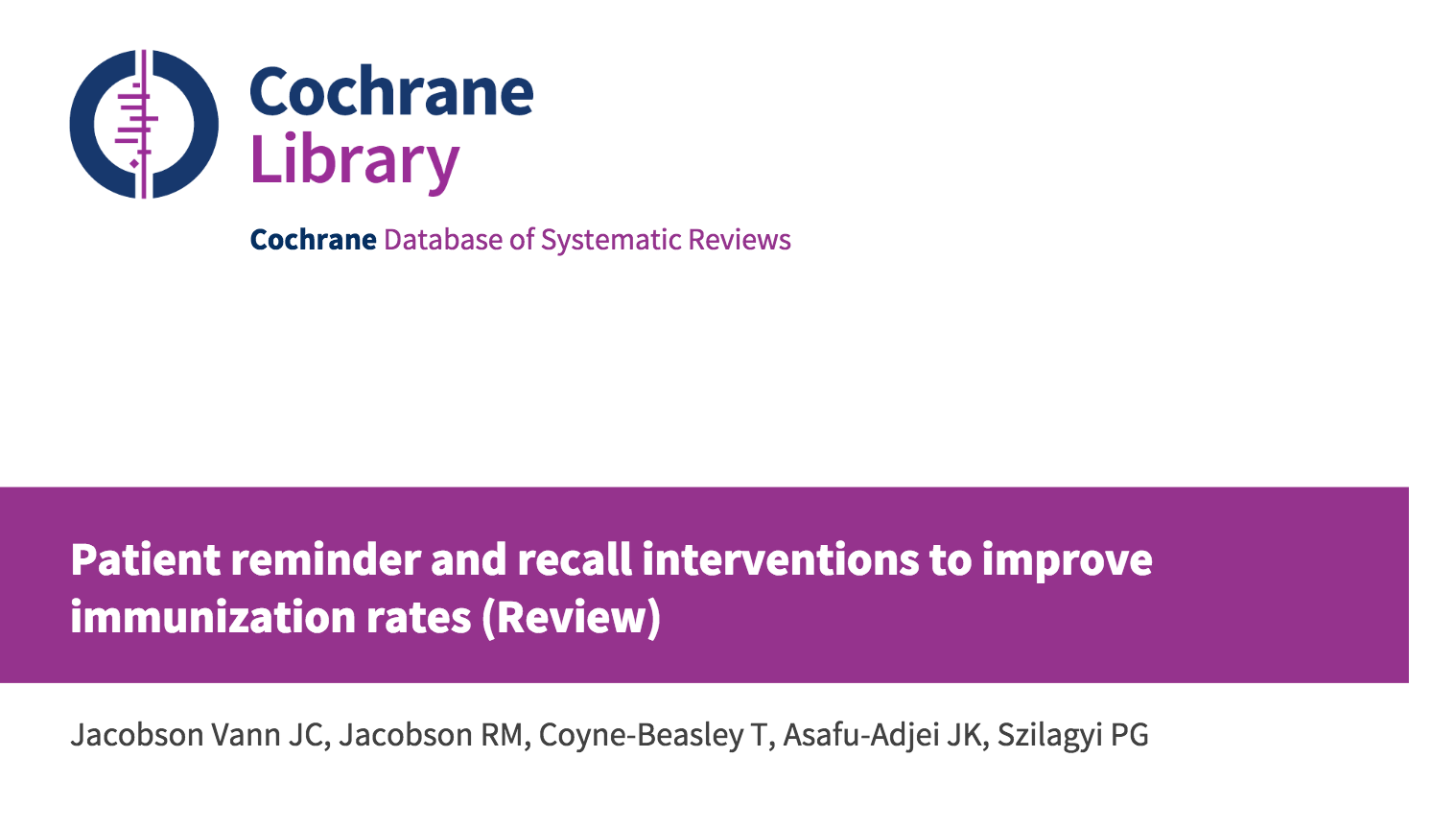 patient-oriented interventions (such as patient reminder or recall) 
provider interventions 
system interventions (such as school laws)
Patient reminder and recall systems, in primary care settings, are likely to be effective at improving the proportion of the target population who receive immunizations.
Cochrane Database Syst Rev. 2018 Jan 18;1:CD003941
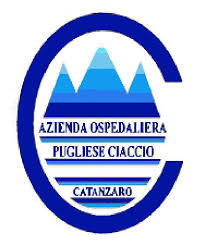 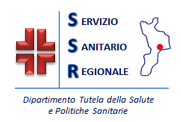 U.O.C. di Cardiologia 
UTIC – Emodinamica e Cardiologia Interventistica
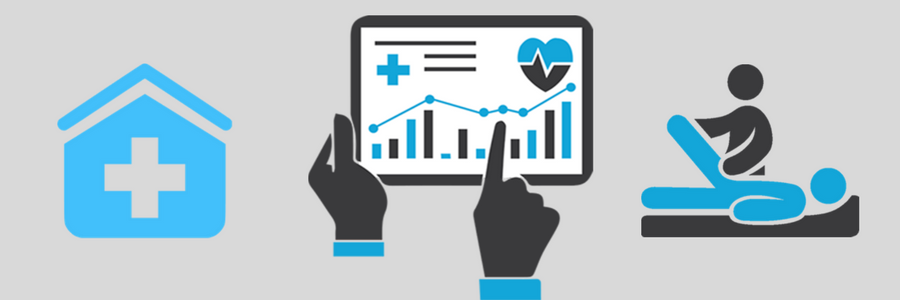 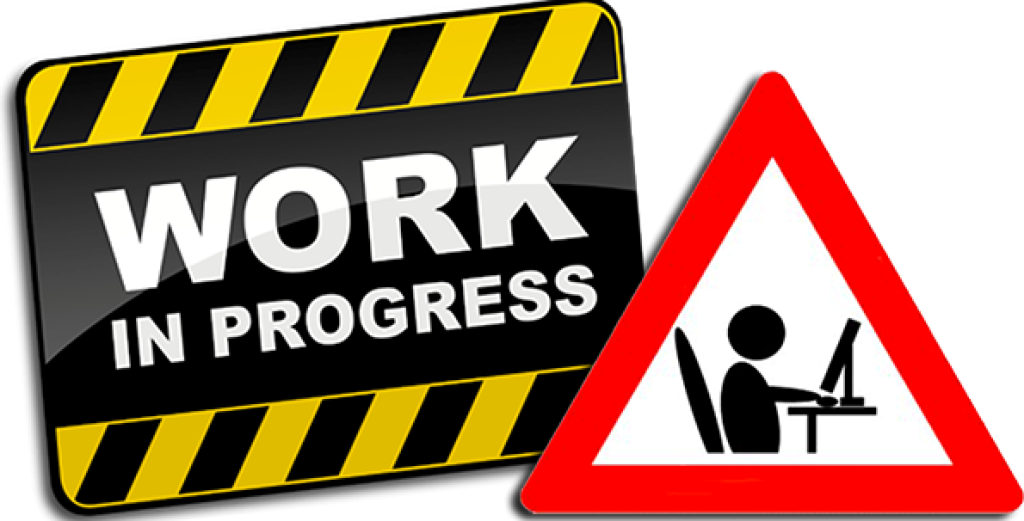 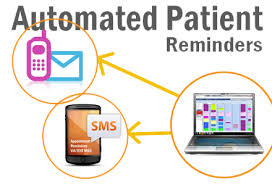 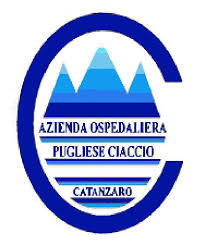 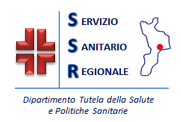 U.O.C. di Cardiologia 
UTIC – Emodinamica e Cardiologia Interventistica